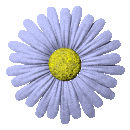 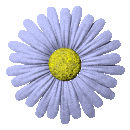 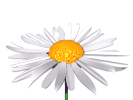 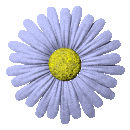 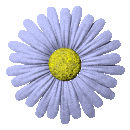 07.04.2020
2
07.04.2020
3
07.04.2020
4
07.04.2020
5
07.04.2020
6
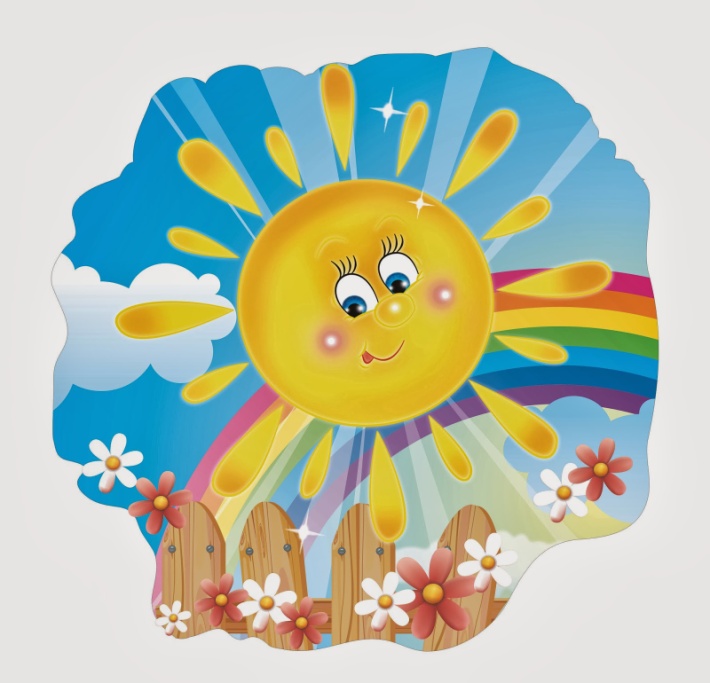 Спасибо за внимание !
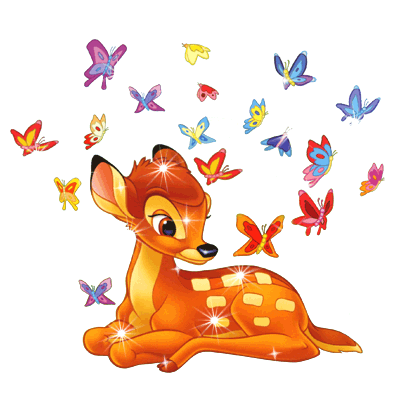 07.04.2020
7